Extra Credit Supplies due 9/2
Happy Monday!
1. Fill in your planner.2. You will need a piece of blank notebook paperan something to write with.
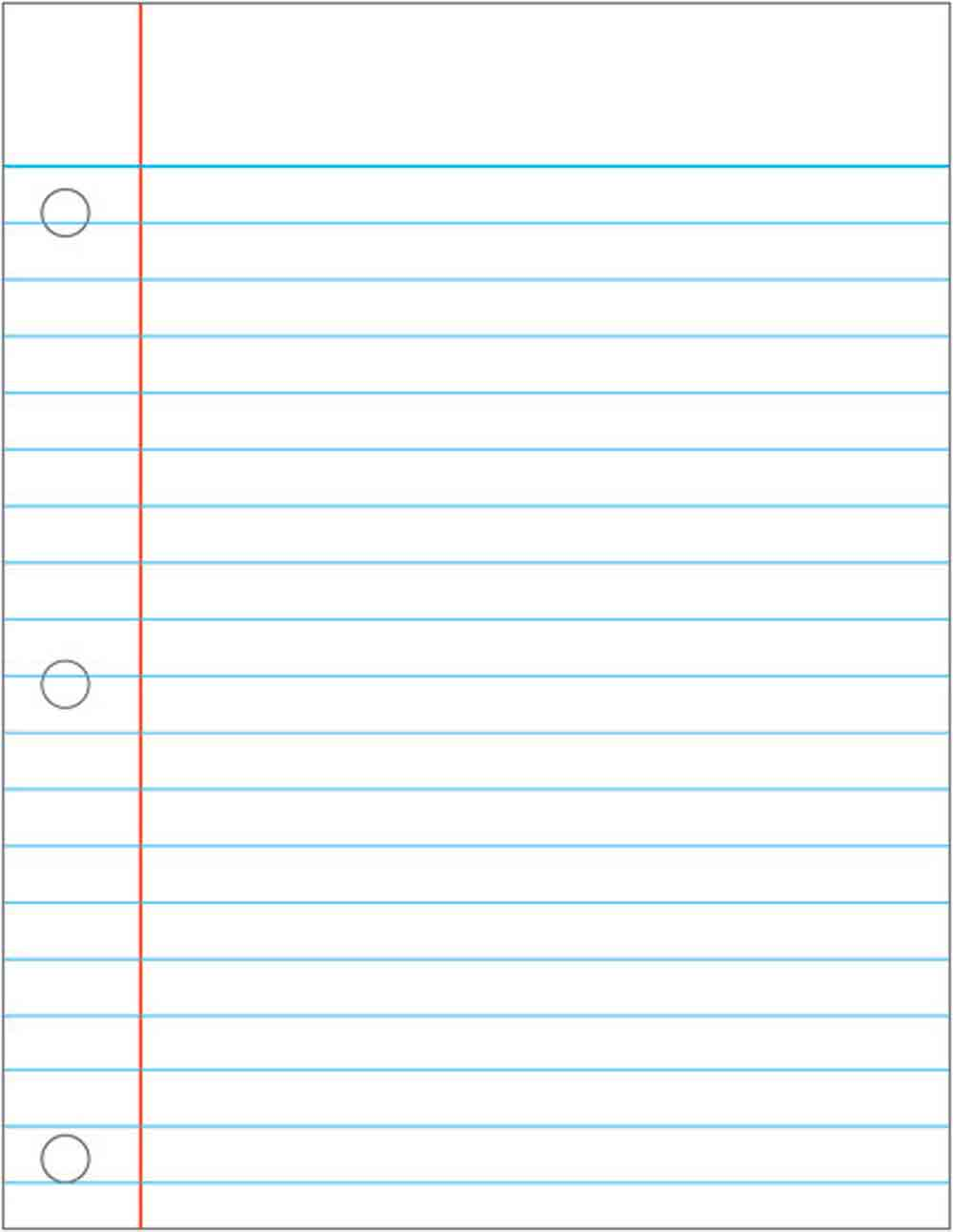 Mrs. Dilmore
Extra Credit Supplies due 9/2
8/29/16
B-F Period
1. Have your Outline out for a stamp check.
Chapter 1 Test
9/2
2. Fill in your planner for the week.
3. You need 1 piece of paper and something to write with.
Lesson 1.2
How Does a Historian Work?
What is Evidence?
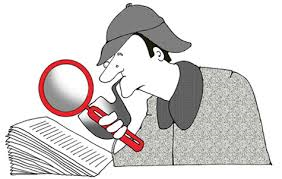 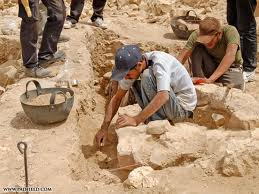 Primary  & Secondary Sources
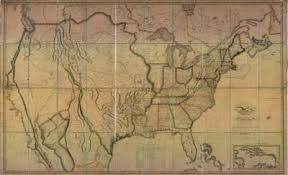 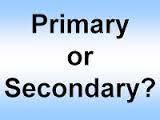 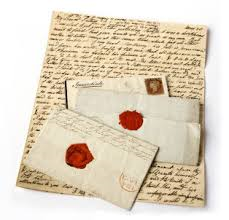 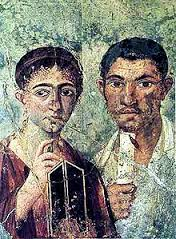 Primary & Secondary Sources
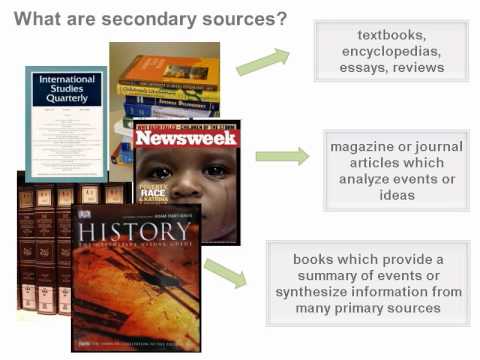 What is Point of View?
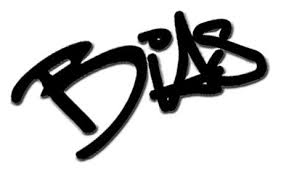 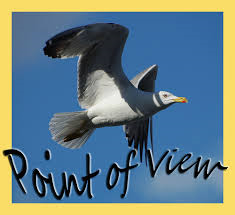 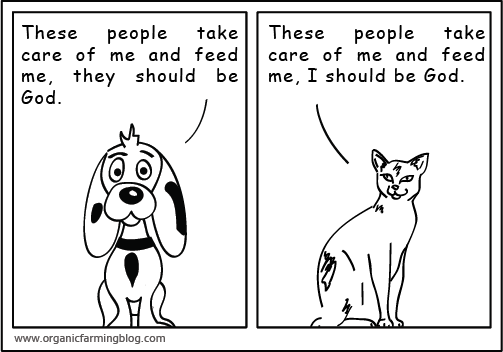 Writing About History
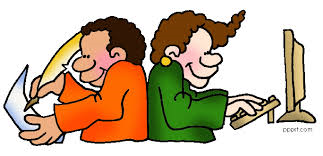 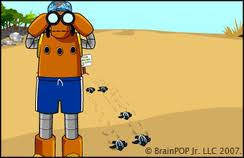 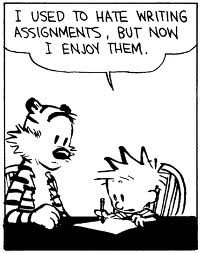 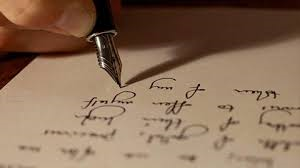 Looking at History
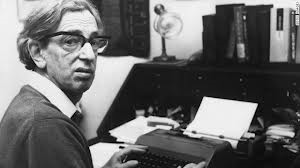 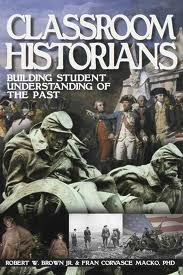 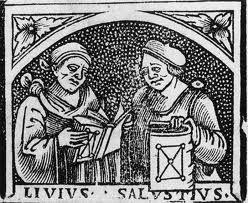 ERIC HOBSBAWM (1917-2012) 
One of the leading British historians of the 20th century
Focusing on History
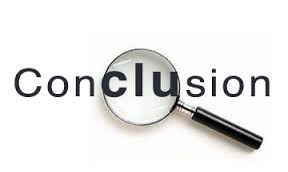 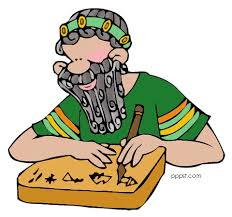